FIGURE 1 Analogue audio recording equipment: dictaphone with microphone and mini-cassette tape and foot-pedal ...
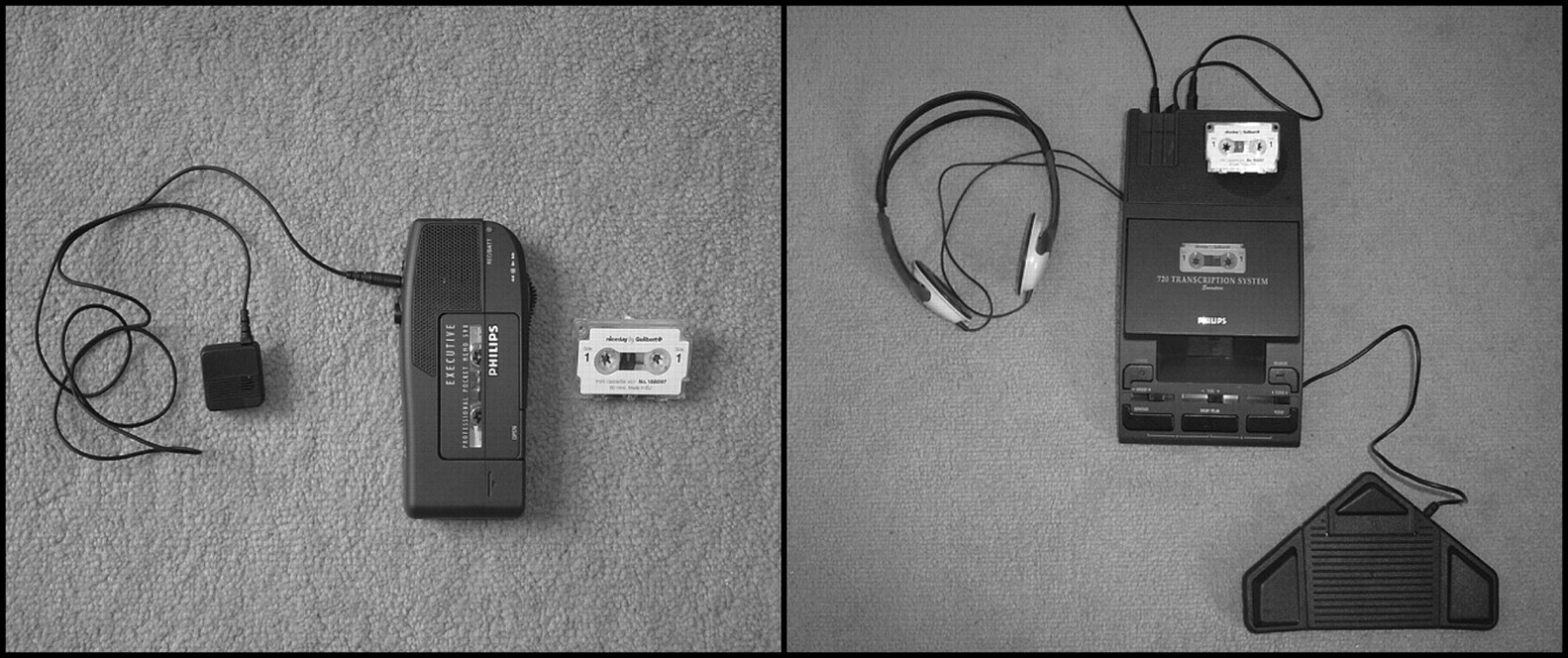 Fam Pract, Volume 25, Issue 2, April 2008, Pages 127–131, https://doi.org/10.1093/fampra/cmn003
The content of this slide may be subject to copyright: please see the slide notes for details.
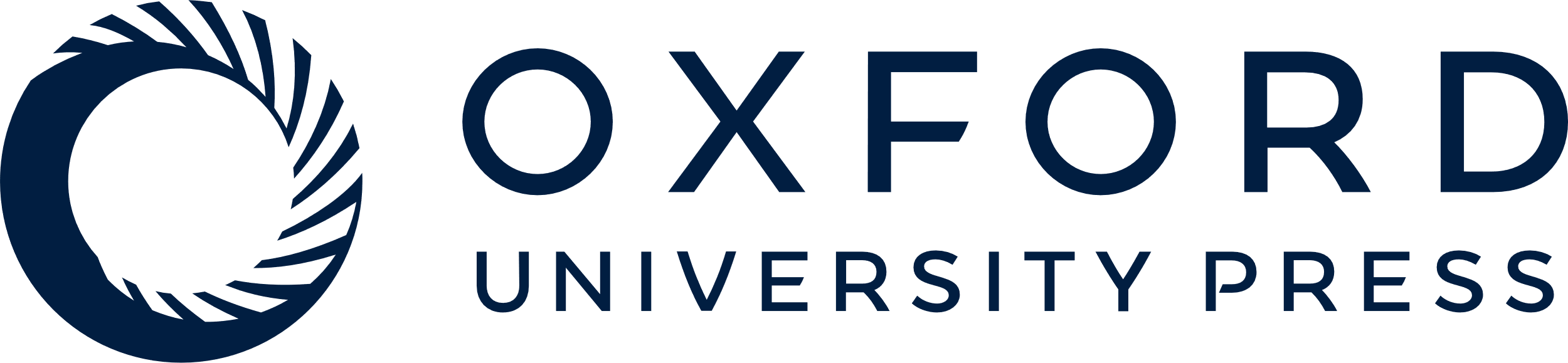 [Speaker Notes: FIGURE 1 Analogue audio recording equipment: dictaphone with microphone and mini-cassette tape and foot-pedal controlled transcription machine with headphones


Unless provided in the caption above, the following copyright applies to the content of this slide: © 2008 The AuthorsThis is an Open Access article distributed under the terms of the Creative Commons Attribution Non-Commercial License (http://creativecommons.org/licenses/by-nc/2.0/uk/) which permits unrestricted non-commercial use, distribution, and reproduction in any medium, provided the original work is properly cited.]
FIGURE 2 Digital video recording equipment: video camera with firewire computer lead, mini DV cassette and Transana ...
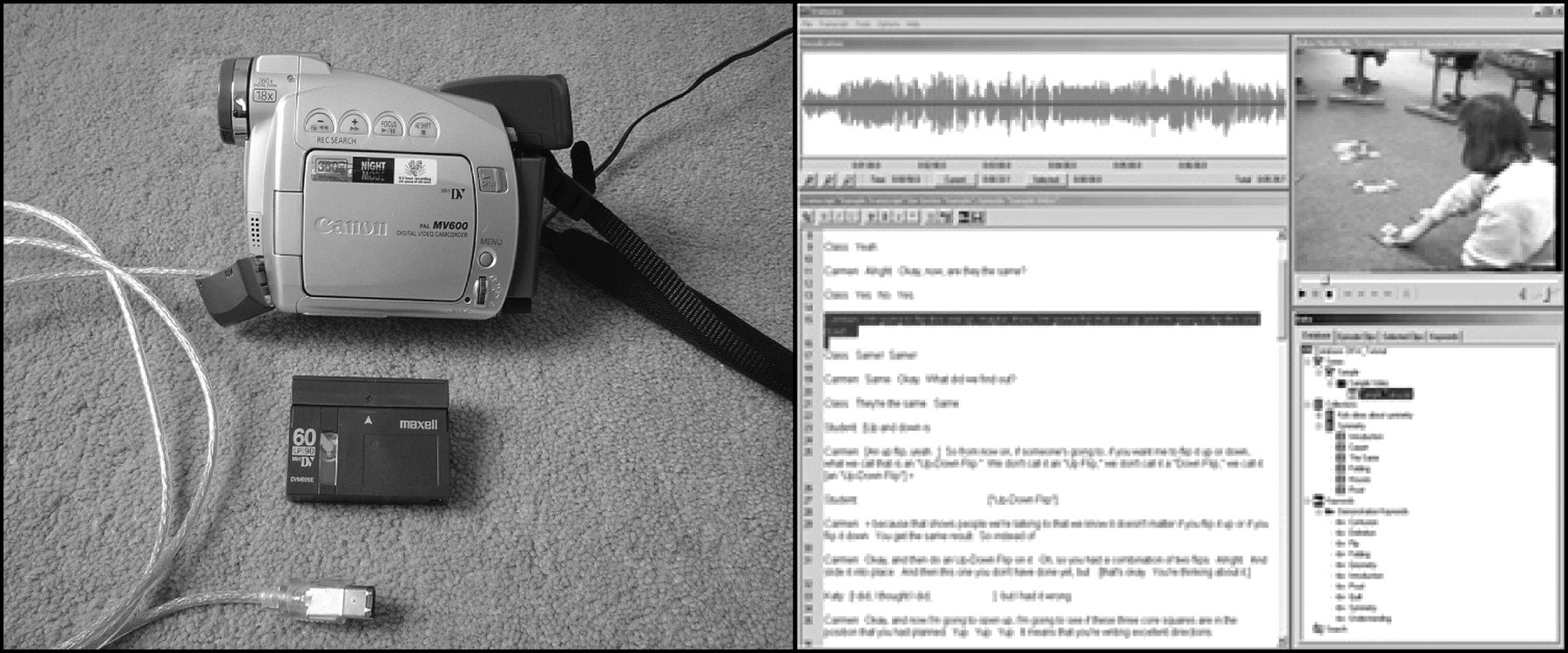 Fam Pract, Volume 25, Issue 2, April 2008, Pages 127–131, https://doi.org/10.1093/fampra/cmn003
The content of this slide may be subject to copyright: please see the slide notes for details.
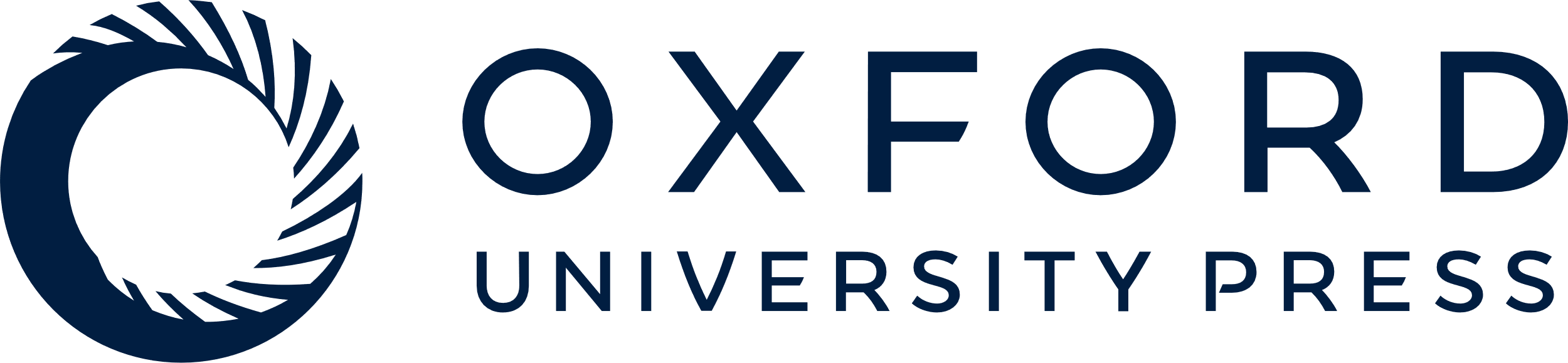 [Speaker Notes: FIGURE 2 Digital video recording equipment: video camera with firewire computer lead, mini DV cassette and Transana transcribing software


Unless provided in the caption above, the following copyright applies to the content of this slide: © 2008 The AuthorsThis is an Open Access article distributed under the terms of the Creative Commons Attribution Non-Commercial License (http://creativecommons.org/licenses/by-nc/2.0/uk/) which permits unrestricted non-commercial use, distribution, and reproduction in any medium, provided the original work is properly cited.]